Bird-Friendly Grazing
Grazing Improves Grassland Bird Habitat
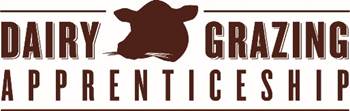 Slide Source: Laura Paine
Skinner, 1975. In: M.K. Wali, Ed. Prairie: A multiple view. University of North Dakota Press.
[Speaker Notes: Here is evidence that grazing enhances habitat for grassland birds.  Within the cadre of 15 to 20 species of ground nesting birds are many species that are adapted to grazed or burned vegetation.  They seek out grassy habitats of varying heights and densities.  Grazing does a good job of creating the habitat variation that is attractive to many species.]